МБОУ СОШ с.Варварино Тамалинского района Пензенской области имени Героя Советского Союза А.И.Дёмина«Технология школьной службы примирения»
Цель: социализация обучающихся через технологии конструктивного общения (формирование правовой культуры)
Задачи: 
Создание условий реализации программ примирения для участников школьных конфликтов;
Самовыражение каждого члена службы через участие в работе службы;
Обеспечение отношений сотрудничества между учителями и обучающимися
Ранняя профилактика правонарушений и преступлений.
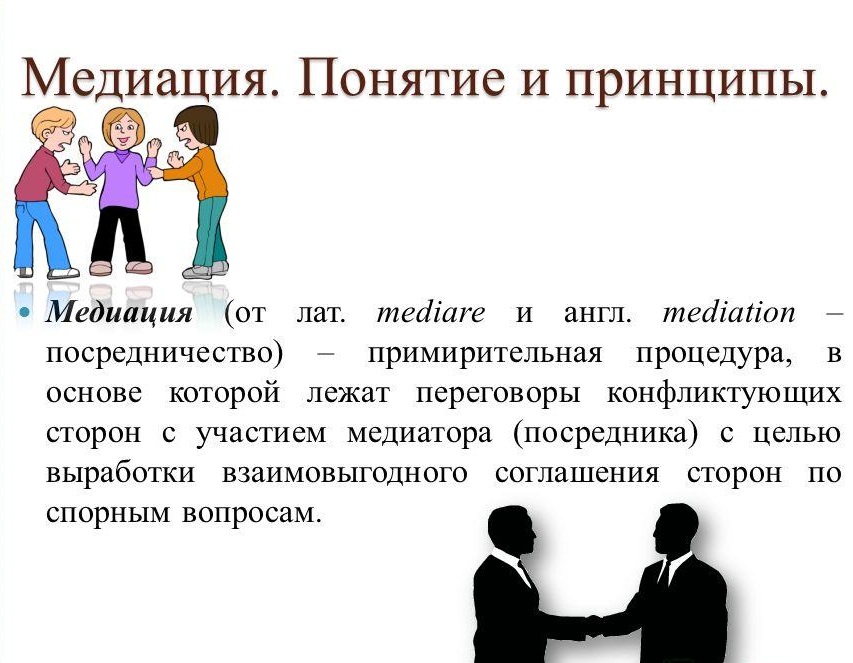 Нормативные документы
Правовая основа организации служб школьной медиации в образовательных организациях Конституция Российской Федерации; 
Гражданский кодекс Российской Федерации; 
Семейный кодекс Российской Федерации; 
Федеральный закон от 24 июля 1998 г. № 124-ФЗ «Об основных гарантиях прав ребенка в Российской Федерации»;
Федеральный закон от 29 декабря 2012 г. № 273-ФЗ «Об образовании в Российской Федерации»; Конвенция о правах ребенка; 
Конвенции о защите прав детей и сотрудничестве, заключенные в г. Гааге, 1980, 1996, 2007 годов; 
Федеральный закон от 27 июля 2010 г. № 193-ФЗ «Об альтернативной процедуре урегулирования споров с участием посредника (процедуре медиации)»;
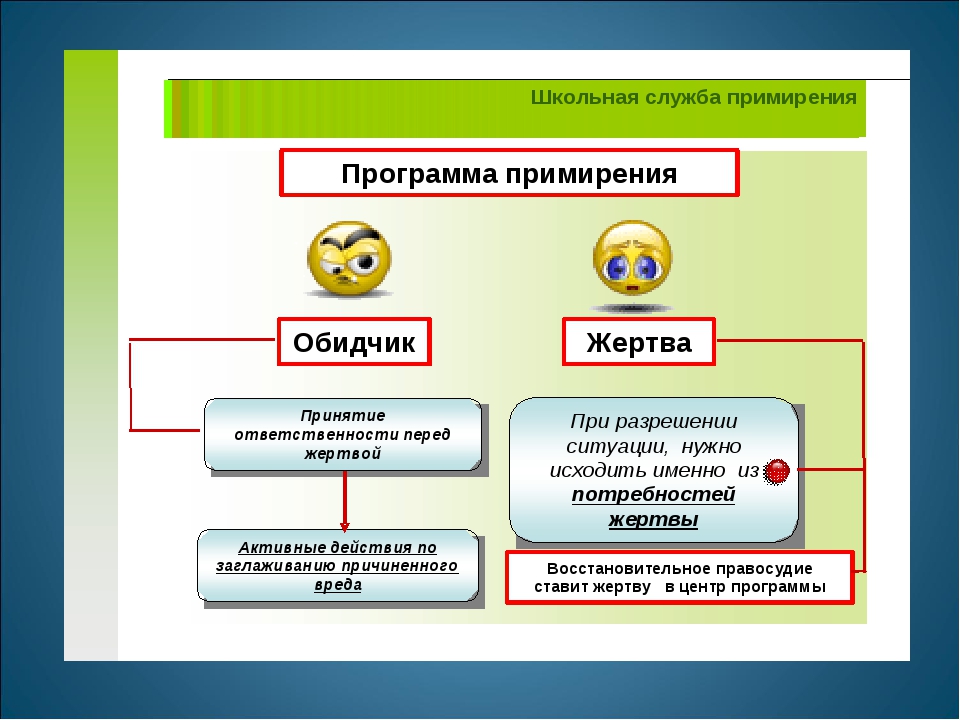 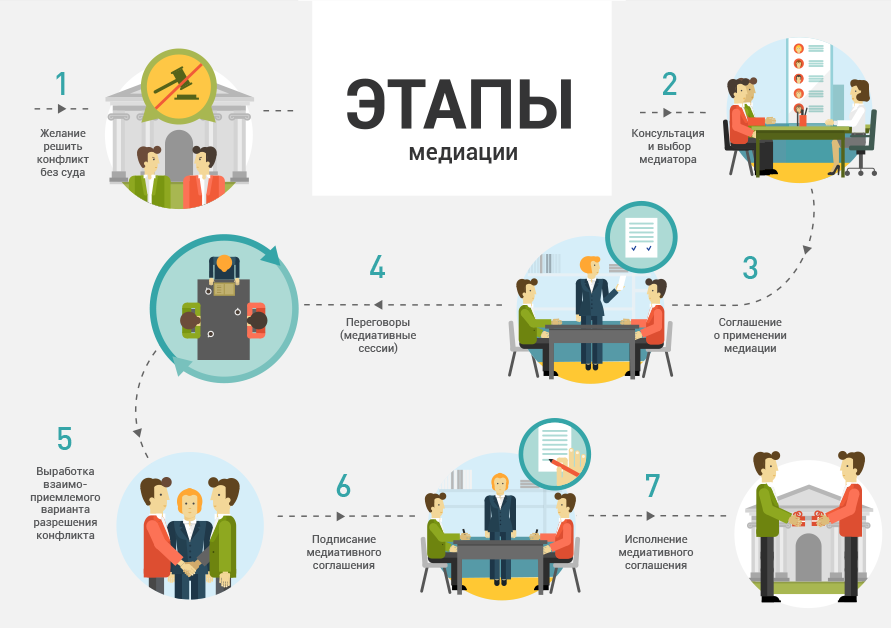 Функционирование служб школьной медиации в образовательной организации позволит: 
повысить квалификацию работников образовательной организации по защите прав и интересов детей;
обеспечить открытость в деятельности образовательной организации в части защиты прав и интересов детей; 
создать условия для участия общественности в решении актуальных проблем и задач в части профилактики правонарушений несовершеннолетних;
оптимизировать взаимодействие с органами и учреждениями системы профилактики безнадзорности и правонарушений несовершеннолетних; 
оздоровить психологическую обстановку в образовательной организации.
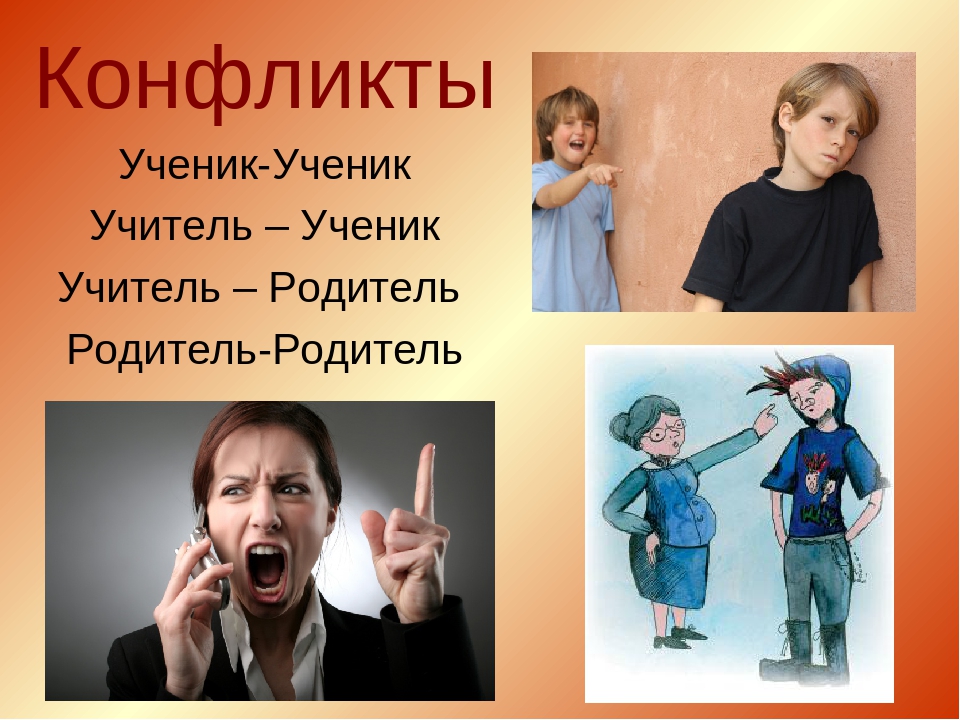 Ученик - ученик
Обидные прозвища 
Субкультуры
Борьба за лидерство
Обман 
Личная неприязнь
Заступничество
Любую из указанных ребятами причин можно не довести до конфликта!!!
Учитель - учитель
Зависть ;
Не выполнение своих должностных обязанностей;
Перекладывание своих обязанностей на другого;
Желание угодить администрации.
Родитель - учитель
Учитель не выставляет отметки в дневник 
Учитель очень занят
Учитель считает, что его предмет главный
Родители не посещают школу
Родители заняты своими личными проблемами 
Родители верят только своему ребенку
Всем взрослым нужны психологические тренинги, а родителям еще и знание законодательства
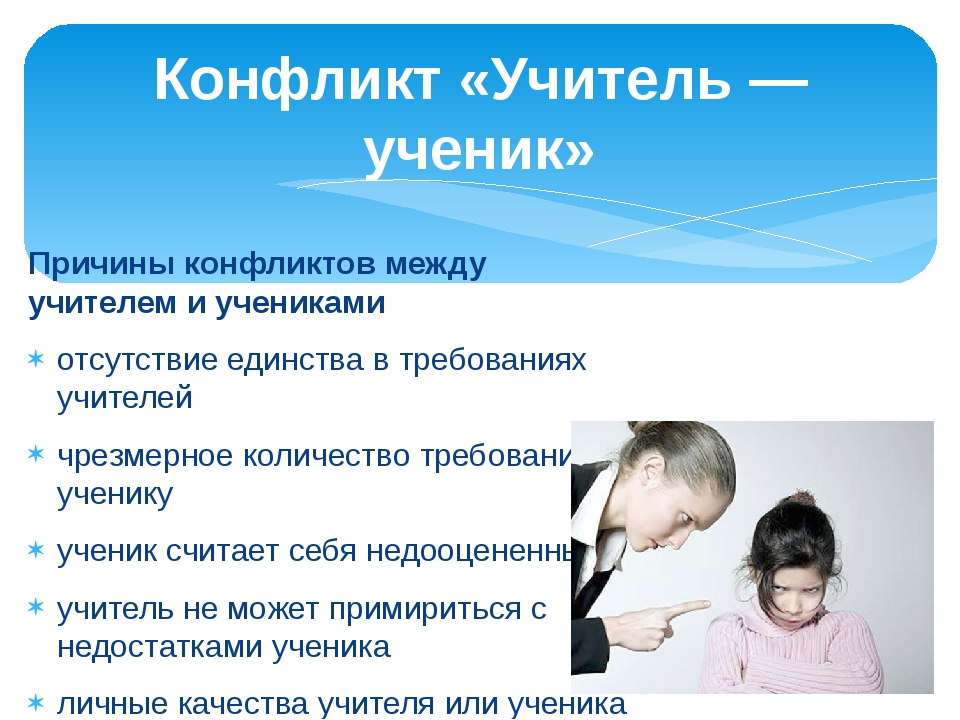 Деловая игра
Ожидаемые результаты
Бережное отношение к окружающим людям;
Коммуникация вместо агрессии и манипуляции;
Понимание себя (своих поступков) и других;
Ответственность за происходящее в школе ( у подростков – медиаторов) и за исправление последствий, наступивших от собственных ( у обидчиков в ходе медиации).
Спасибо за внимание